Tuesday 19th of May
Good Morning Primary 2/3!

French: Bonjour la class!  Ca Va?
Aujourd’hui cest Mardi 19th Mai 2020
L.I- To say simple greetings in French

Watch: Bonjour! Bonjour! https://www.youtube.com/watch?v=atNkI6QFZ50
Literacy
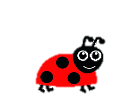 Stage 2 Phonics
LI: We are learning to recognise, read and make words containing the e-e phoneme.
Sing with Mr Mac- Boom shake the Alphabet https://www.youtube.com/watch?v=Emb2yvwAHtc

2.  Watch Mr Thorne “e-e”
https://www.youtube.com/watch?v=kFuETDoqVnA

3.  Read you’re e-e phoneme story and highlight the words that have the e-e sound in them. Make sure that you can read these words. 

4. Use your “u-e” Wordmaker to make the following words: 

these		here		eve 		complete	Steve

Are there any other e-e words you can make?
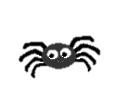 L.I – I can spell words containing the e-e phoneme. 
Task – Can you complete this phoneme flower in your jotter? Write a different ‘e-e’ word in each petal and illustrate.



*Challenge 
Choose an ‘e-e’ word and write a super sentences in your jotter.
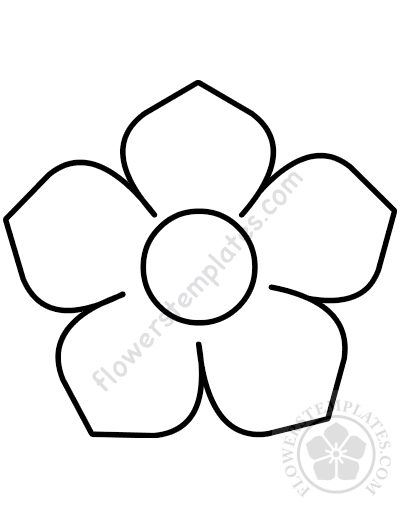 e-e
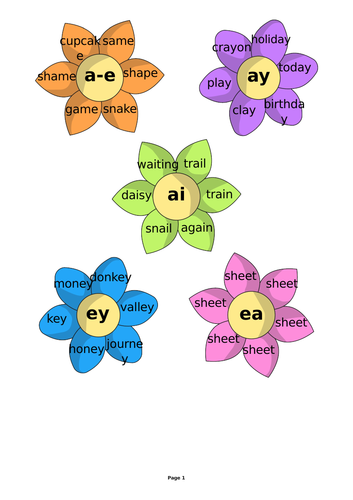 Literacy
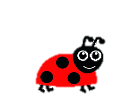 Stage 3 Phonics: U (oo) phoneme 
LI: We are learning to recognise, read and make words containing the u phoneme.
Sing with Mr Mac- Boom shake the Alphabet https://www.youtube.com/watch?v=Emb2yvwAHtc

Read you’re “u” phoneme story and highlight the words that have the u sound in them. Make sure that you can read these words. 
Watch: Mr Thorne with the “u” phoneme https://www.youtube.com/watch?v=jC0XpKQoJOQ

4. Use your “u” wordmaker to make the following words: 
	put		push		pull		awful			
bull		cushion		full		bush
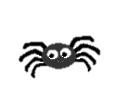 L.I – I can spell words containing the u (oo) phoneme.
 
Task – Can you complete this phoneme flower in your jotter? Write a different ‘u’ word in each petal and illustrate.



*Challenge 
Choose a ‘u’ word and write a super sentences in your jotter.
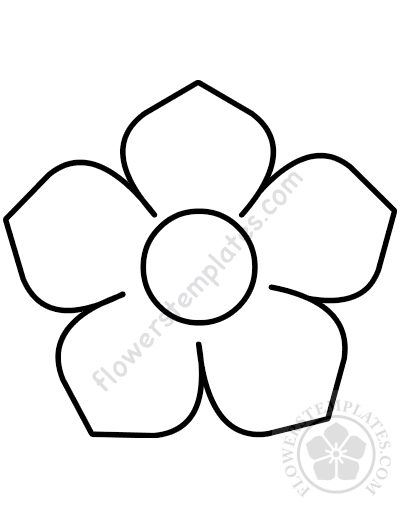 u
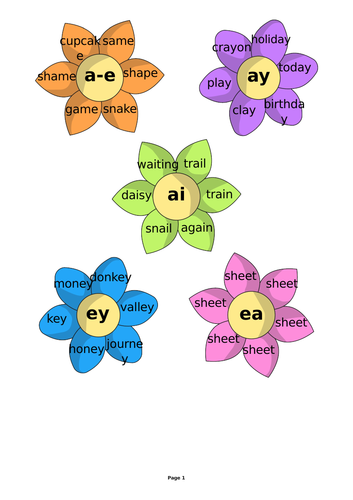 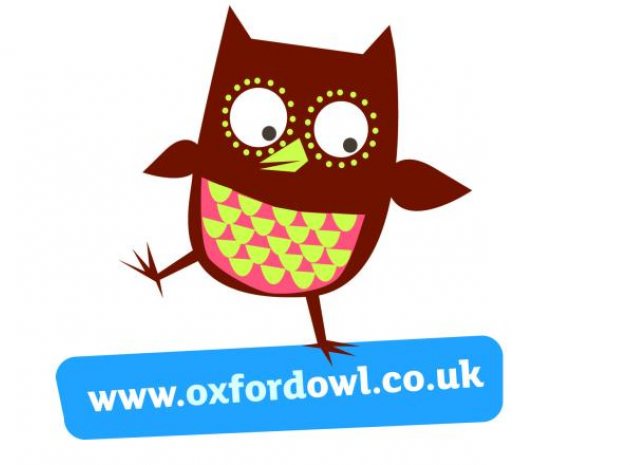 Reading
Choose a new book for your child to read this week from Oxford Owl
Here is the website link and login information 
https://www.oxfordowl.co.uk/?sellanguage=en&mode=hubusername: stantspspassword:homelearning
Story timehttps://www.youtube.com/watch?v=euZ18F-uIPQ
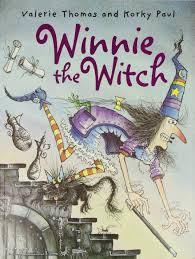 Numeracy – Warm Up
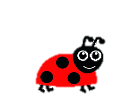 LI: To use mental strategies to solve maths problems and be able to explain my strategy
Splat
13
www.stevewyborney.com
Steve Wyborney
18
www.stevewyborney.com
Steve Wyborney
14
www.stevewyborney.com
Steve Wyborney
P2 Maths Activities
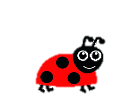 L.I – I can describe the position of an item using the correct language
Watch: https://www.bbc.co.uk/bitesize/clips/zvxhyrd
 Complete these 2 pages in your workbook 
Play: IXL Maths https://uk.ixl.com/math/year-2/above-and-below
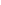 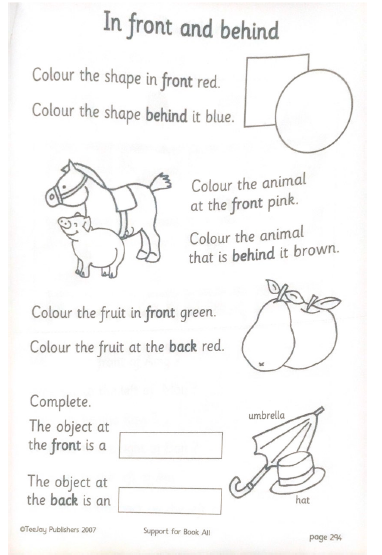 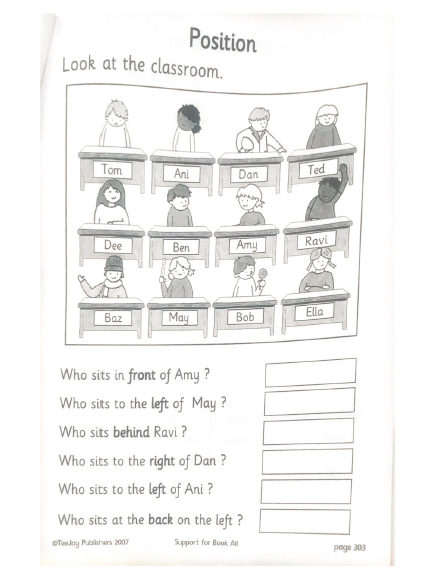 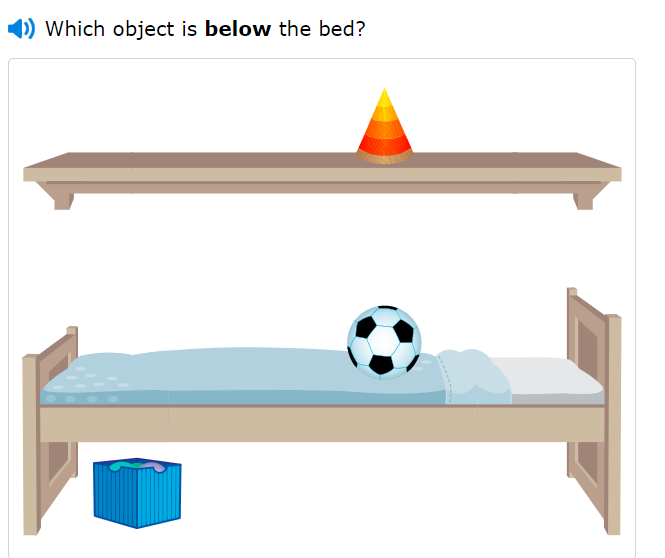 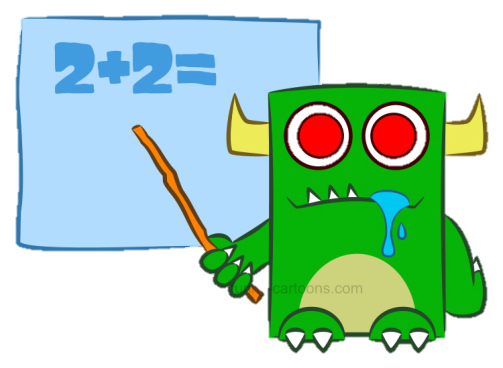 P3 Numeracy Activities
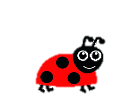 LI: To use counting on and addition strategies to find the total
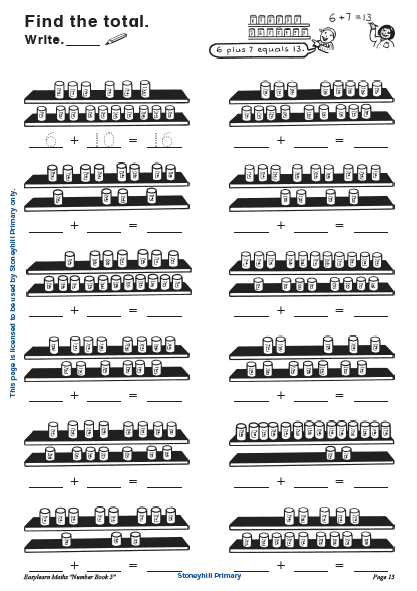 Addition and Subtraction workbook
     Please do the first page of your 
     booklet.






2. IXL Maths: Doubles and Near Doubles Practise
https://uk.ixl.com/math/year-2/add-using-doubles-plus-one
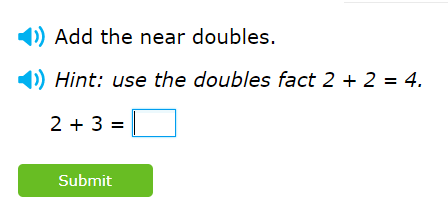 Play Topic: Obstacle Course
*Your challenge today is to make an at home obstacle course* 
You can set up your obstacle course either indoors or outdoors in your garden.
Your obstacle course should be made using only what you already have at home.






There are some obstacle course videos that might help you come up with your own ideas on the next slide.
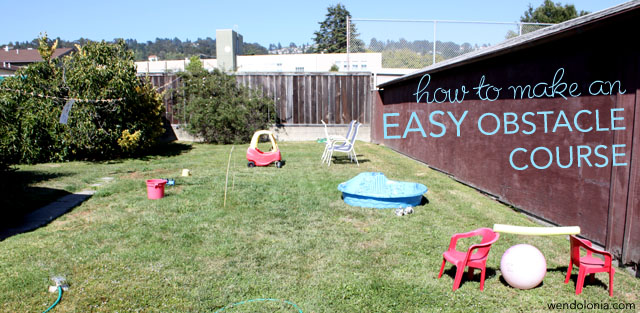 Indoor Obstacle Courses:https://www.youtube.com/watch?v=FKF6iPL3kTchttps://www.youtube.com/watch?v=0vLvoEXLApAhttps://www.youtube.com/watch?v=8o4CQkSGZoQGarden Obstacle Courses: https://www.youtube.com/watch?v=_NdJtdfYoMc  https://www.youtube.com/watch?v=wkPUqZ5fEHohttps://www.youtube.com/watch?v=pVfuTsu31ms
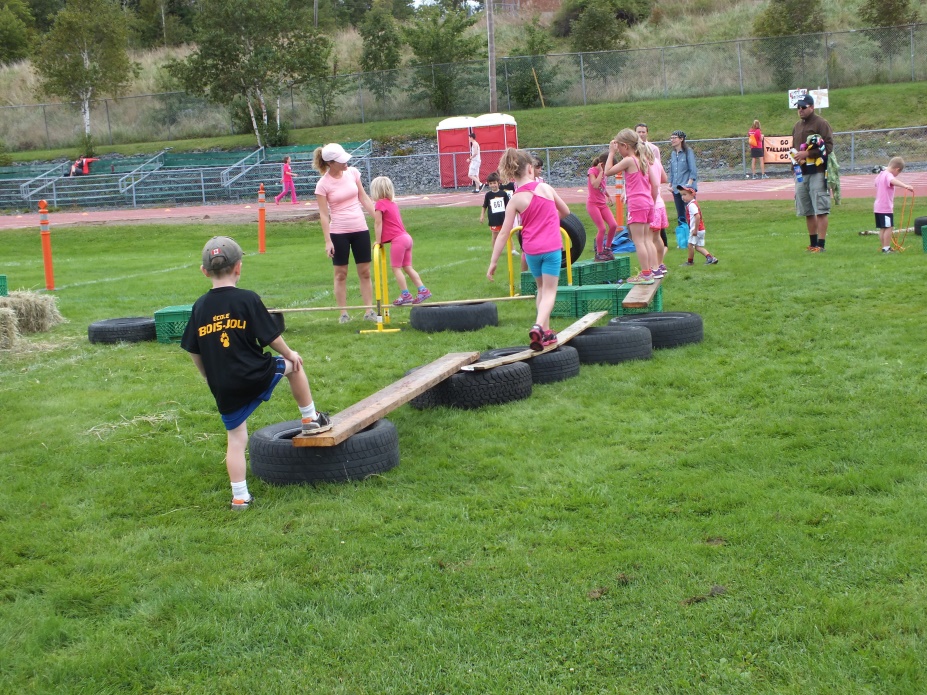 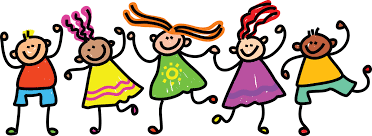 I hope you have enjoyed your lessons today. It would be lovely to hear how you got on.Enjoy the rest of your day Primary 2/3!